Control Flow
Chapter 6
Control Flow
Skipping most of this chapter in class
Skim it when reading
We’ll just hit on a few topics that may be new
Basic paradigms for control flow:
Sequencing
Selection
Iteration and Recursion
Procedural Abstraction
Concurrency
Nondeterminacy
Precedence Rules
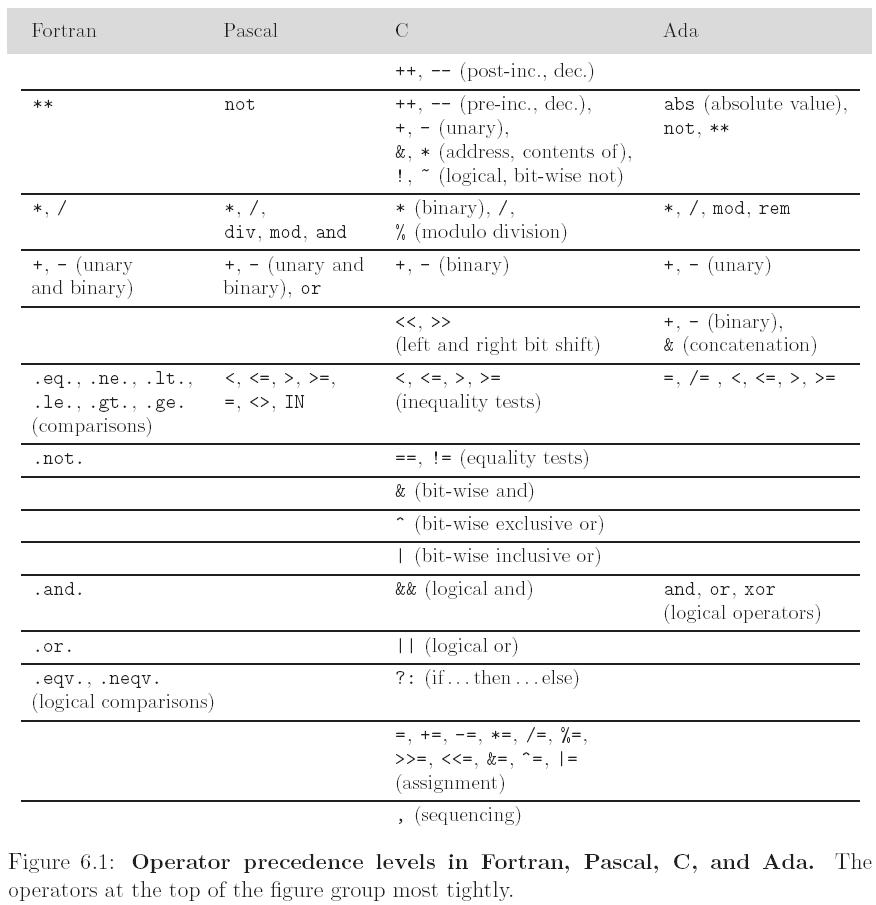 Varies from language to language; the smart programmer always uses parentheses where questionable to ensure proper precedence
Concepts in Expression Evaluation
Ordering of operand evaluation (generally none)
Application of arithmetic identities
commutativity (assumed to be safe)
associativity (known to be dangerous)
(a + b) + c works if a~=maxint and b~=minint and c<0
a + (b + c) does not
Short Circuit
Variables as values vs. variables as references
Orthogonality
Features that can be used in any combination (Algol 68)
a:= if b < c then d else e;	//  “returns” a val
a:= begin f(b); g(c); end;       //  “returns” a val
Concepts in Expression Evaluation
Side Effects
often discussed in the context of functions
a side effect is some permanent state change caused by execution of function
some noticeable effect of call other than return value
in a more general sense, assignment statements provide the ultimate example of side effects
they change the value of a variable
Side Effects are fundamental to the von Neumann computing model
In (pure) functional, logic, and dataflow languages, there are no such changes
These languages are called SINGLE-ASSIGNMENT languages
Expressions in a purely functional language are REFERENTIALLY TRANSPARENT
Concepts in Expression Evaluation
Boxing
A drawback of using the primitive value model for built-in types is they can’t be passed to methods that expect references to objects
Boxing is “wrapping” a primitive in an object
Early Java:  wrap explicitly using Integer, Double, etc.
Later Java:  Automatic boxing and unboxing
Integer x = 6;		//6 is boxed
Integer y = 2*x + 3;		//x is unboxed, 15 is boxed
Concepts in Expression Evaluation
Initialization
Definite assignment:  variable must have a value assigned before being used
Constructors
Combination assignment, multiway assignment
Structured Flow
Sequencing
specifies a linear ordering on statements
one statement follows another
very imperative, Von-Neumann
Selection
sequential if statements or switch/select statements
		if ... then ... else
		if ... then ... elsif ... else
		(cond
			(C1) (E1)
			(C2) (E2)
			...
			(Cn) (En) 		(T)  (Et)	
		)
GOTO Statement
Once the primary means of control flow




Heavily discussed in the 60’s and 70’s
Dijkstra – GOTO’s Considered Harmful
Mostly abandoned in favor of structured programming;  some languages allow labels (can be useful for immediate exit)
Not allowed at all in Java; can’t even use the keyword
A = 1
PRINT “HELLO”
A = A + 1
IF A < 100 GOTO 11
PRINT "DONE"
Iteration
Loops
While, repeat, for
foreach
Recursion
Tail recursion
No computation follows recursive call 
/* assume a, b > 0 */
int gcd (int a, int b) {
		if (a == b) return a;
		else if (a > b) return gcd (a - b, b);
		else return gcd (a, b – a);
}
Iterators
In general we may wish to iterate over the elements of any well-defined set (container or collection)
ArrayList, Set (maybe), HashTable, etc.
Java Collections
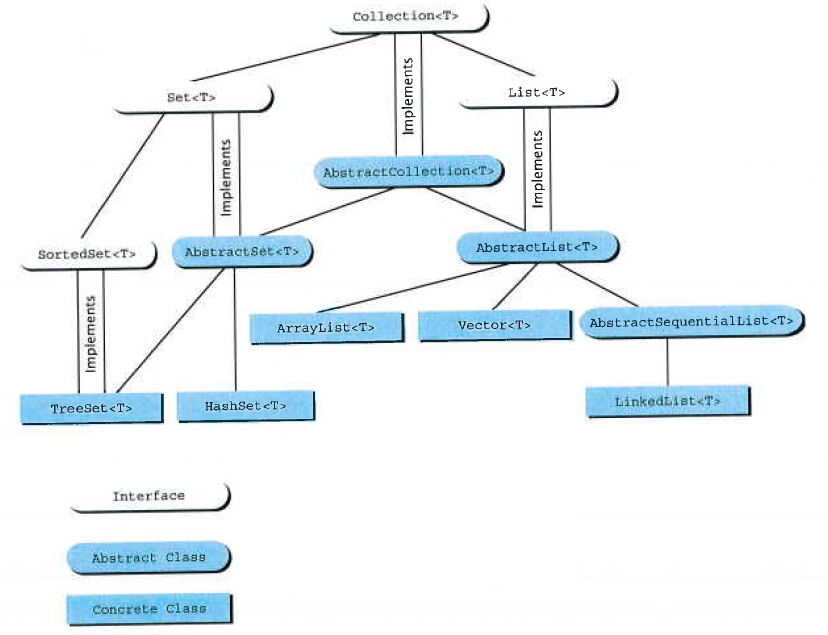 Java Iterators
Iterator used with a collection to provide sequential access to the elements in the collection
Methods in the Iterator<T> Interface
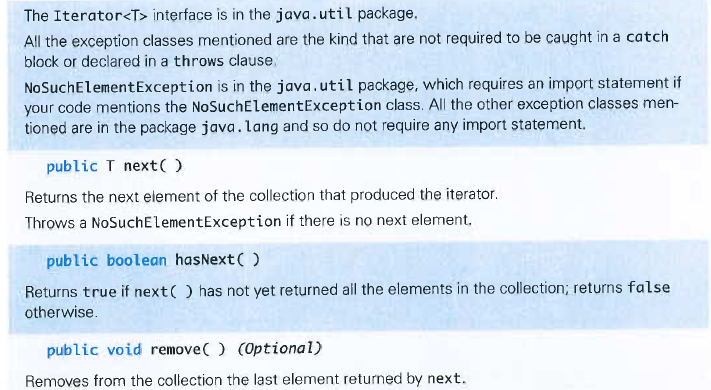 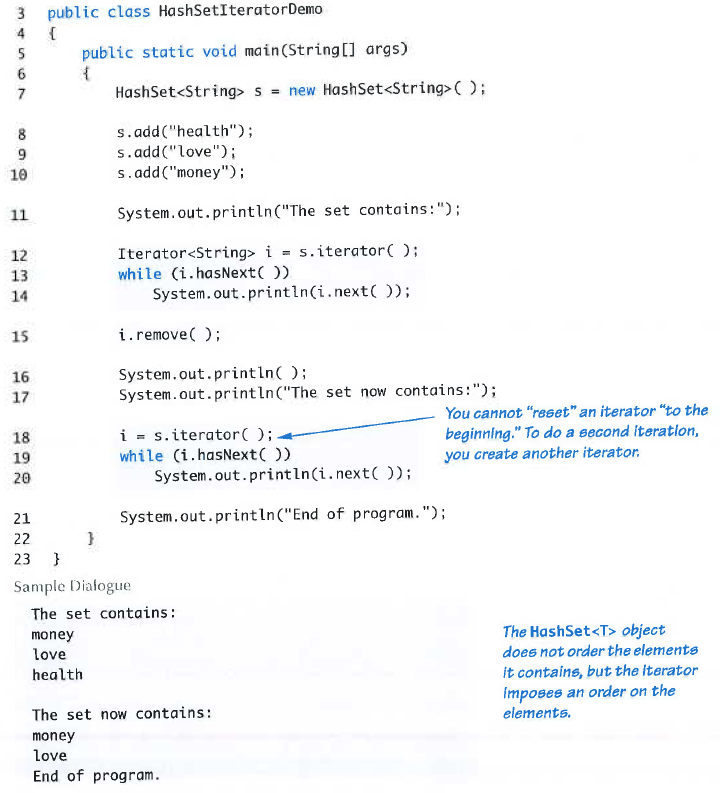 Applicative and Normal-Order Evaluation
We normally assume all arguments are evaluated before passing them to a subroutine
Required for many languages so we know what to stick on the stack
But this need not always be the case
Applicative Order Evaluation
Evaluating all arguments before the call
Normal Order Evaluation
Evaluating only when the value is actually needed
Used in some functional languages
Normal Order Evaluation
Applicative Order is the norm
Normal Order can sometimes lead to faster code, code that works when applicative-order evaluation would cause a run-time error
E.g. short circuit
Lazy Evaluation in Scheme
Built-in functions delay and force
Keeps track of expressions already evaluated so it can reuse their values if they are needed more than once
Also called memoization
E.g.:   fib(n) {  if (n<=2) return n else return fib(n-1)+fib(n-2) }